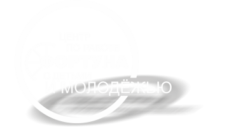 Итоги работы за 2022 год и перспективные планы деятельности Центра по работе с детьми и молодёжью «Фортуна» в 2023 году
Докладчик: директор ЛГ МАУ «Фортуна»
Е.П.Кривец
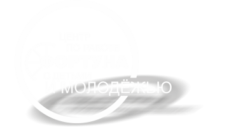 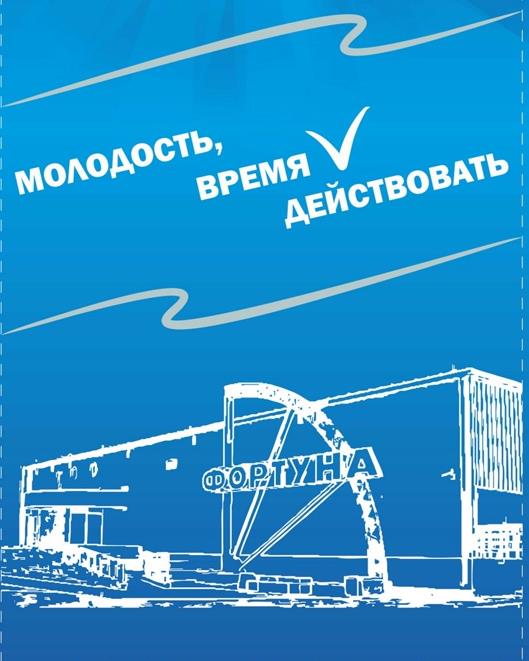 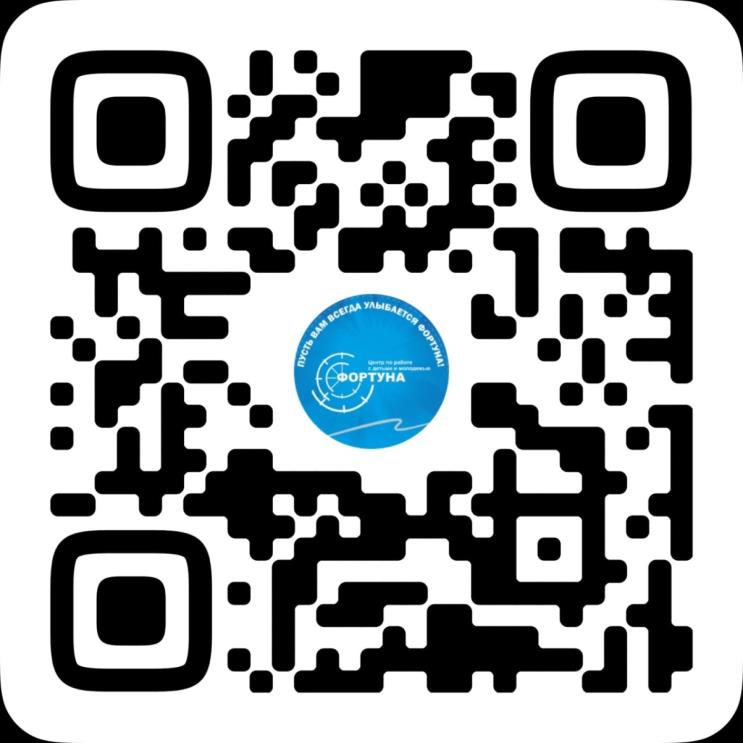 2
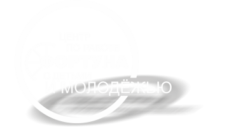 Местное отделение всероссийского  общественного движения «Волонтеры Победы»
Руководитель: 
Екатерина  Михайлова
Школьные и студенческие отряды: 130 человек
Актив: 6 человек
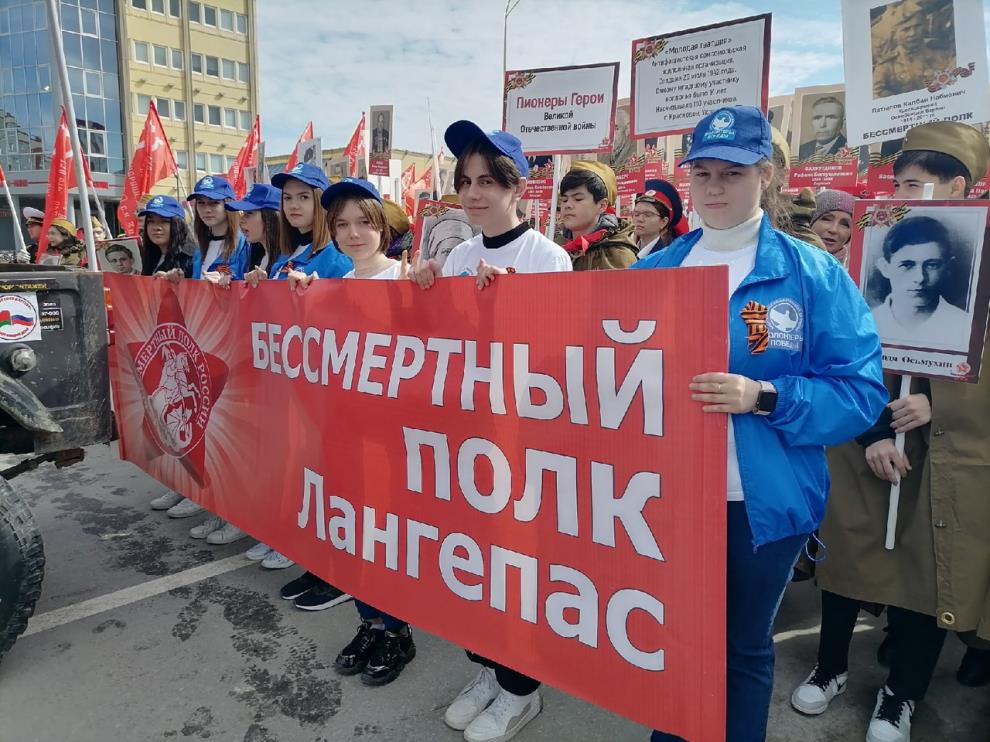 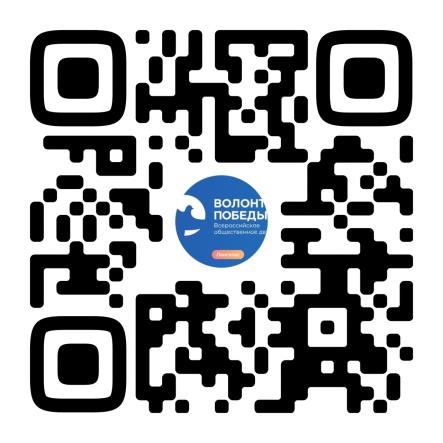 3
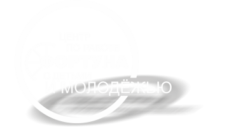 Общественное движение «Выбор за тобой»
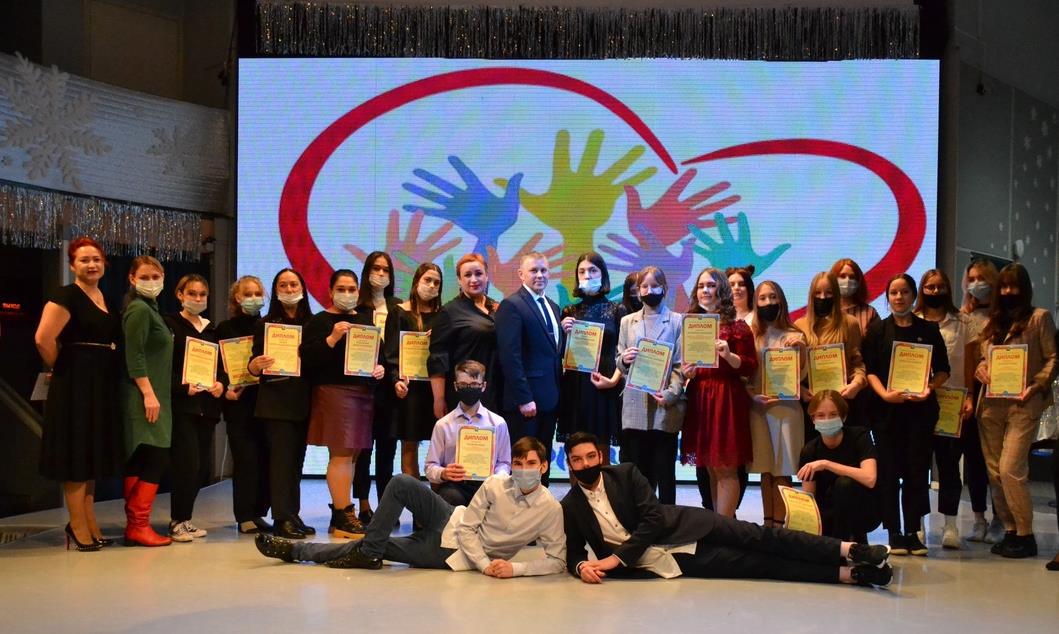 Руководитель: 
Эмилия  Ишкильдина
Школьные и студенческие отряды: 258 человек
Актив: 15 человек
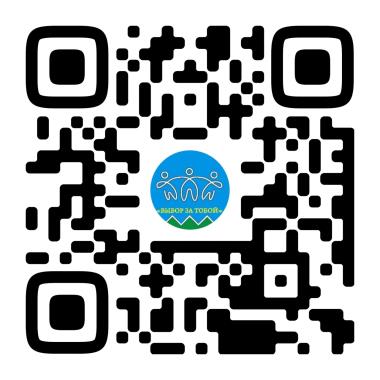 4
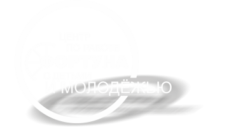 Объединение «Фиеста»
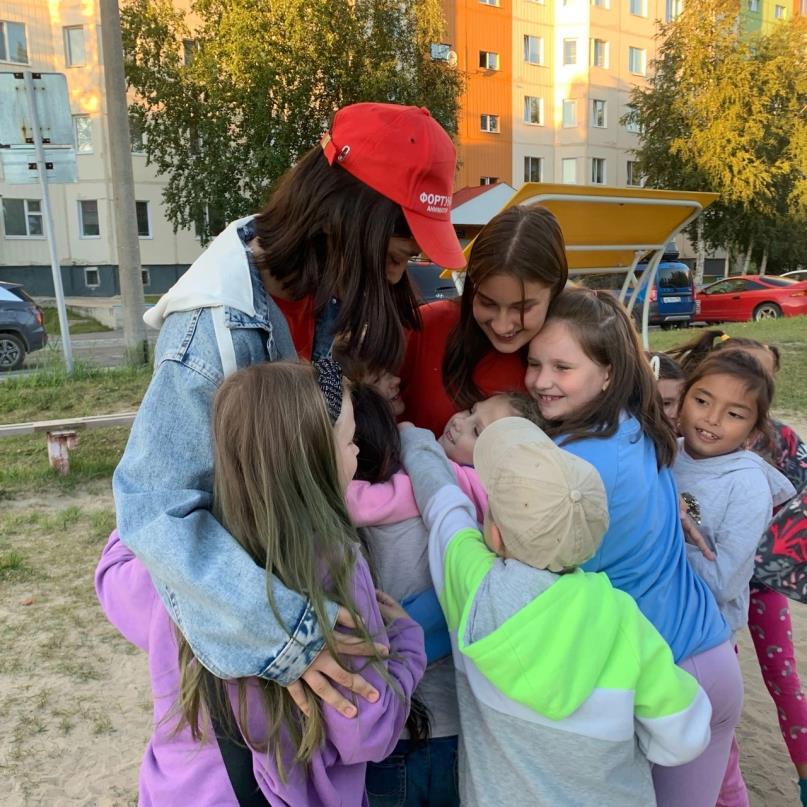 Руководитель: 
Тимофей Волченко

Актив: 16 человек
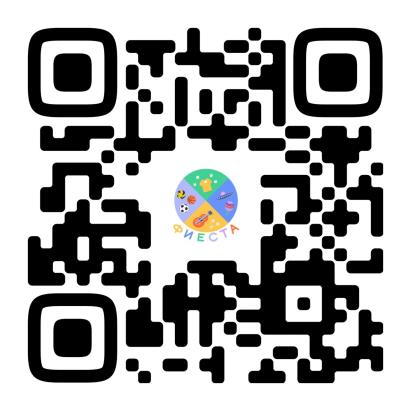 5
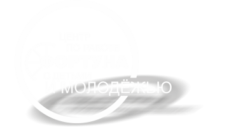 Объединение добровольцев досуга «PRO.Лидер»
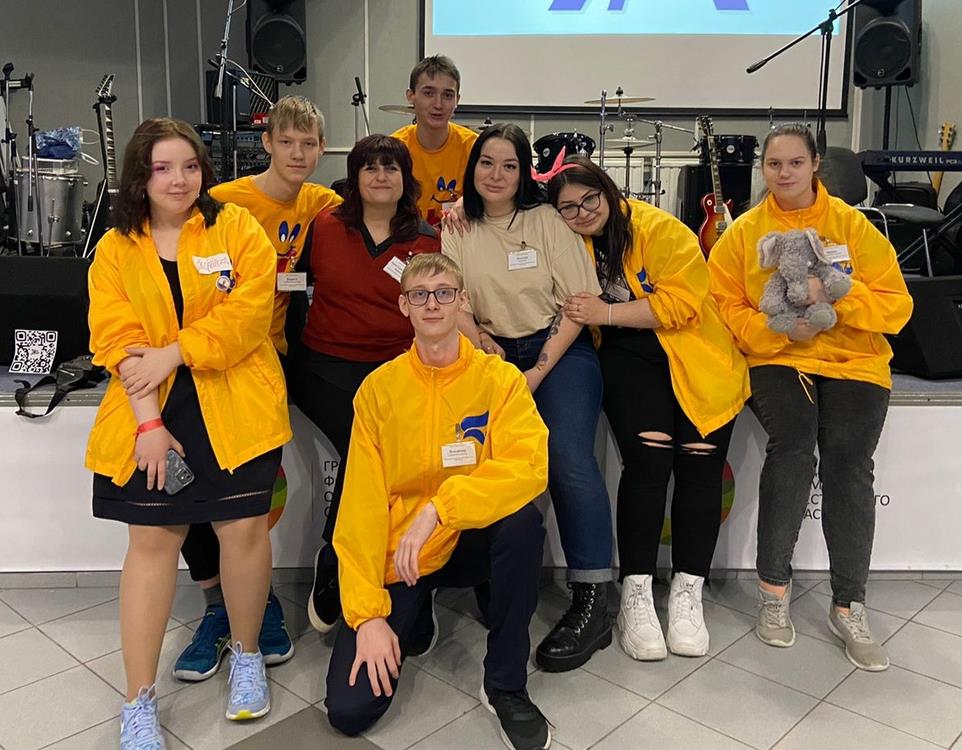 Руководитель: 
Анна   Берман
Актив: 23 человек
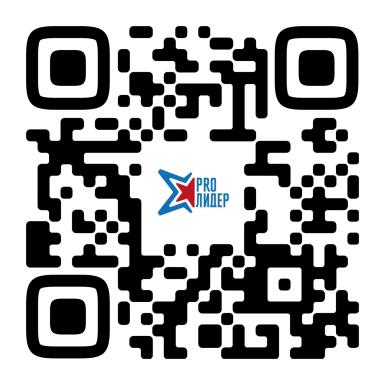 6
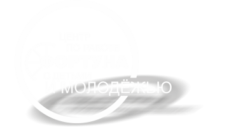 Результаты участия  в конкурсах, проектах в 2022 году:
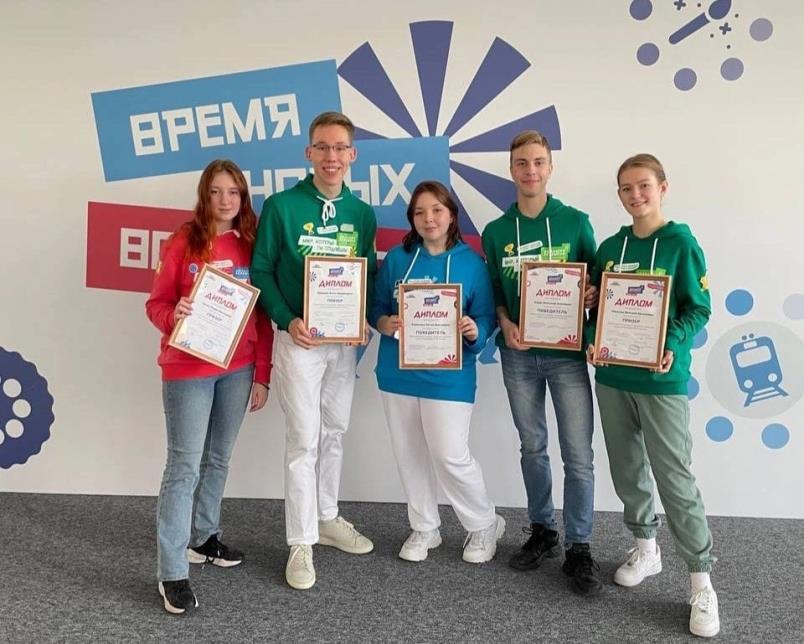 7
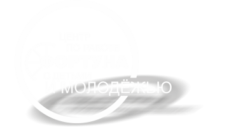 Муниципальный добровольческий штаб #МЫВМЕСТЕ
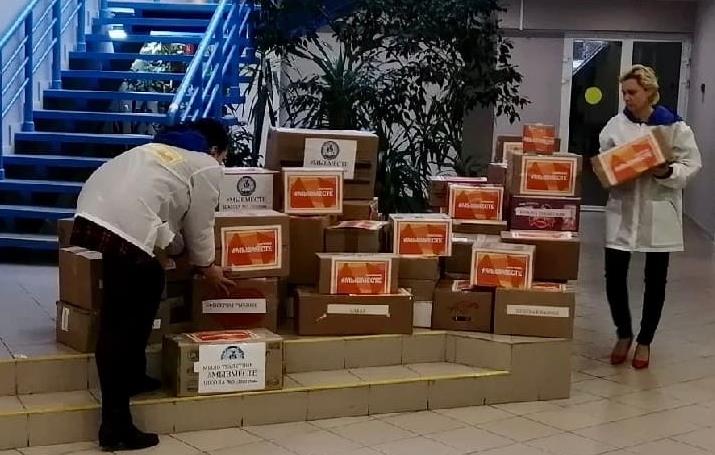 Руководитель: 
Кривец Елена Петровна
Актив : 12 волонтеров
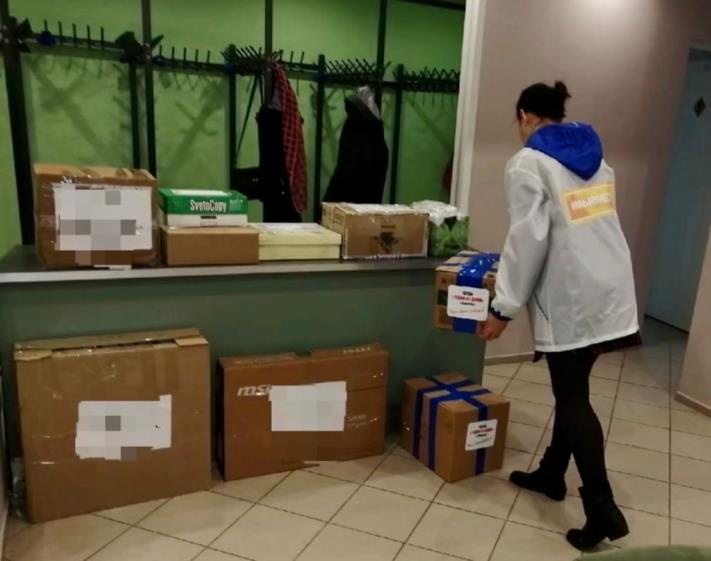 8
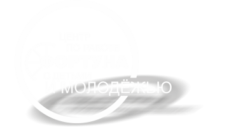 Кибердружина
Руководитель: 
Виталий Алексеевич Лопанский 
Актив: 7 человек
318
9
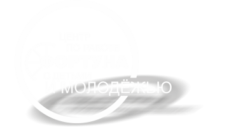 Медиа - волонтеры
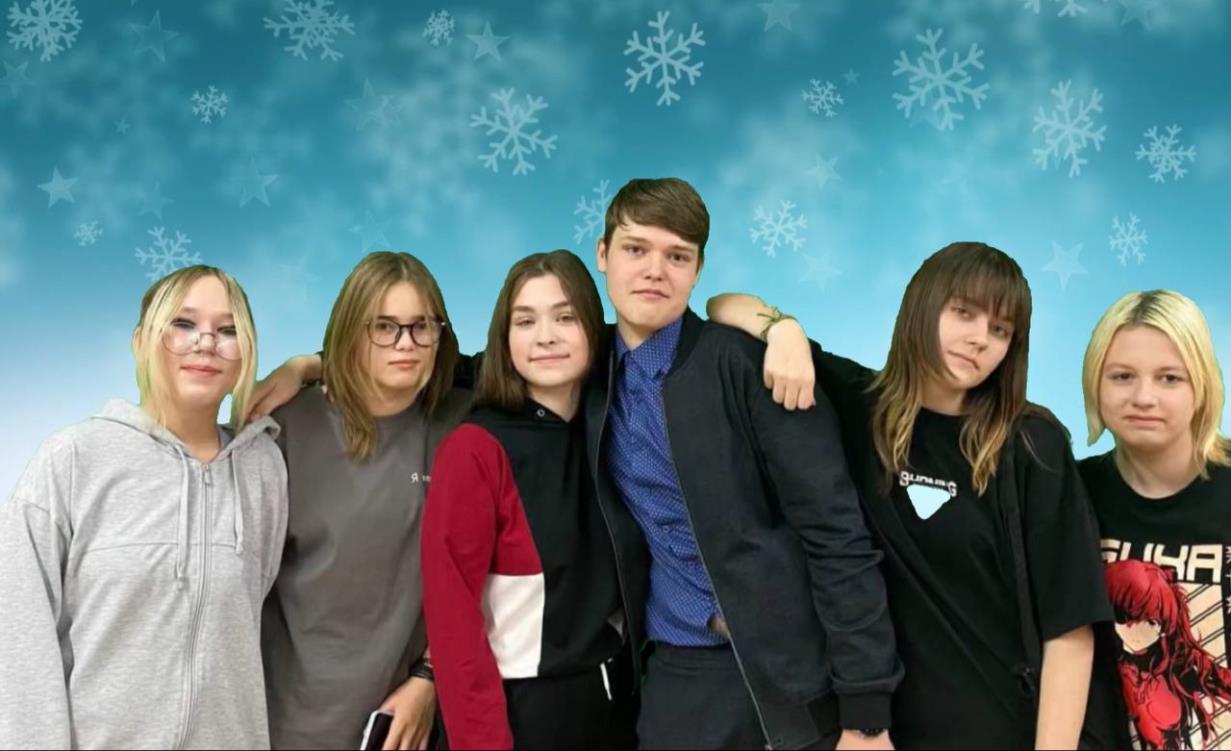 Руководитель: 
Ксения Александровна Чащина
Актив: 8 человек
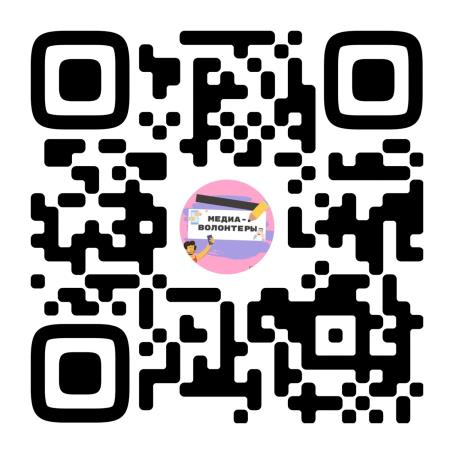 10
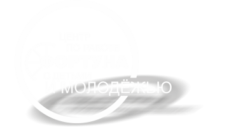 Волонтеры городской среды
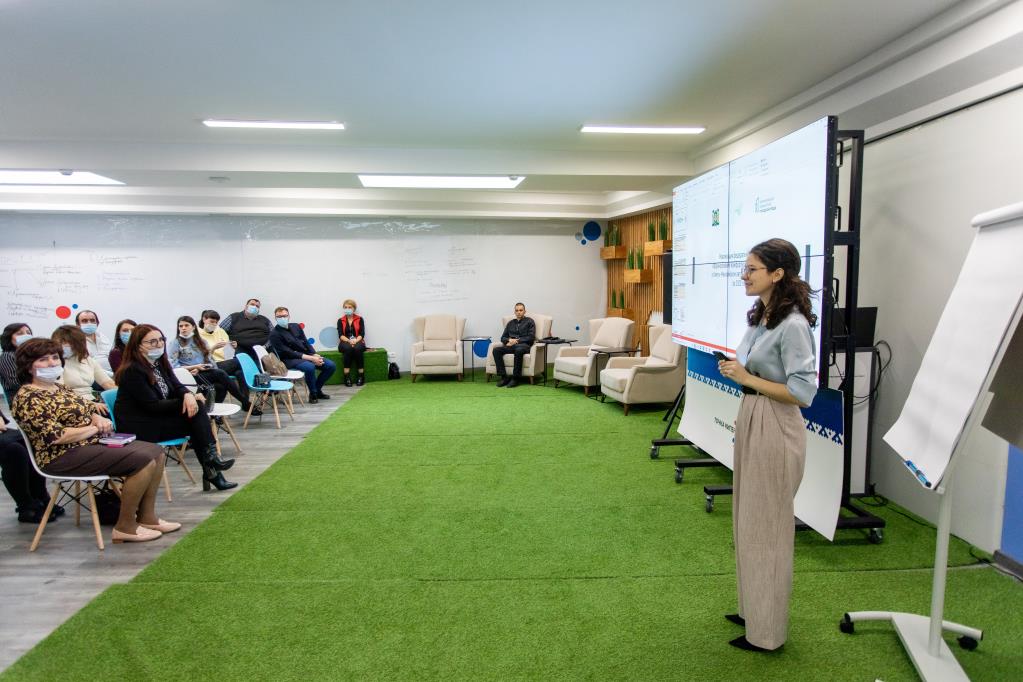 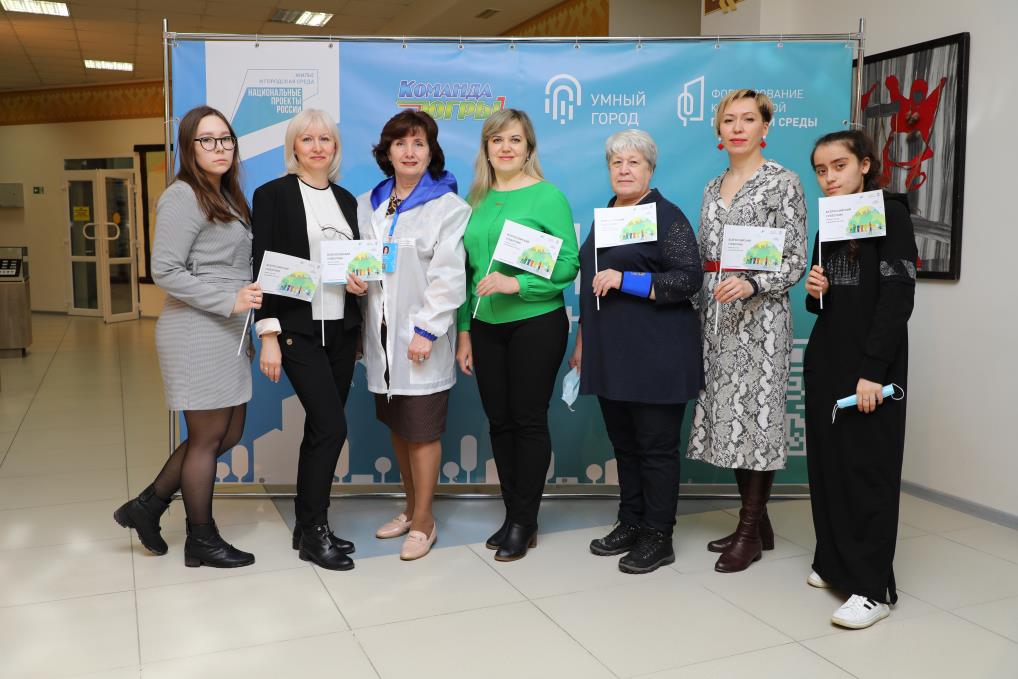 40 волонтеров
11
Отдел профилактики асоциального поведения среди детей и молодёжи
Индивидуальная профилактическая работа с несовершеннолетними
Консультативные услуги
Правовое воспитание
Проведено 35 мероприятий с охватом 2 173 человек
12
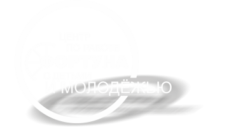 Рейды совместно с ОВД,  КЦСОН в рамках комплексных оперативно-профилактических мероприятий «Защита», «Здоровье», «Подросток»
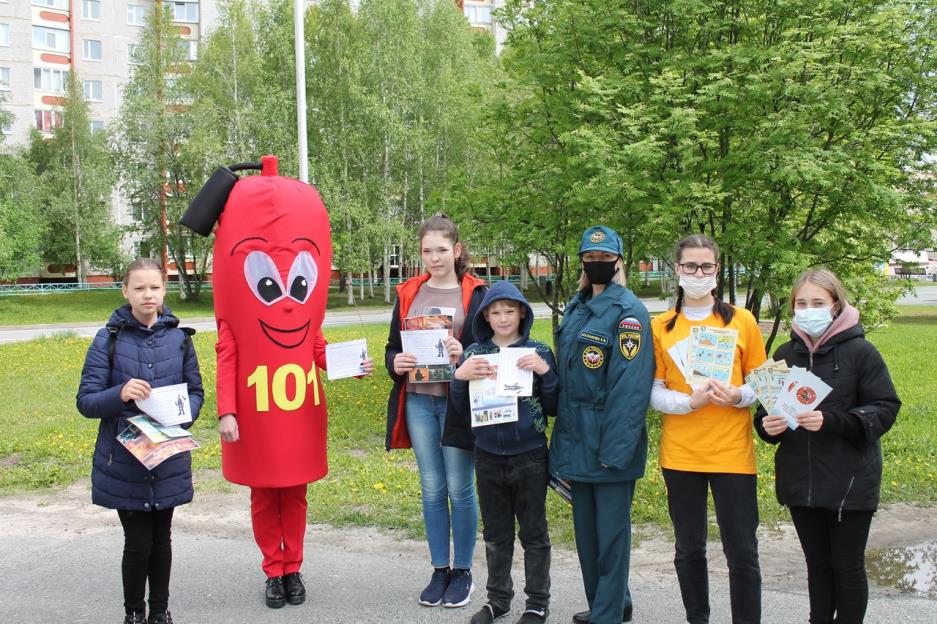 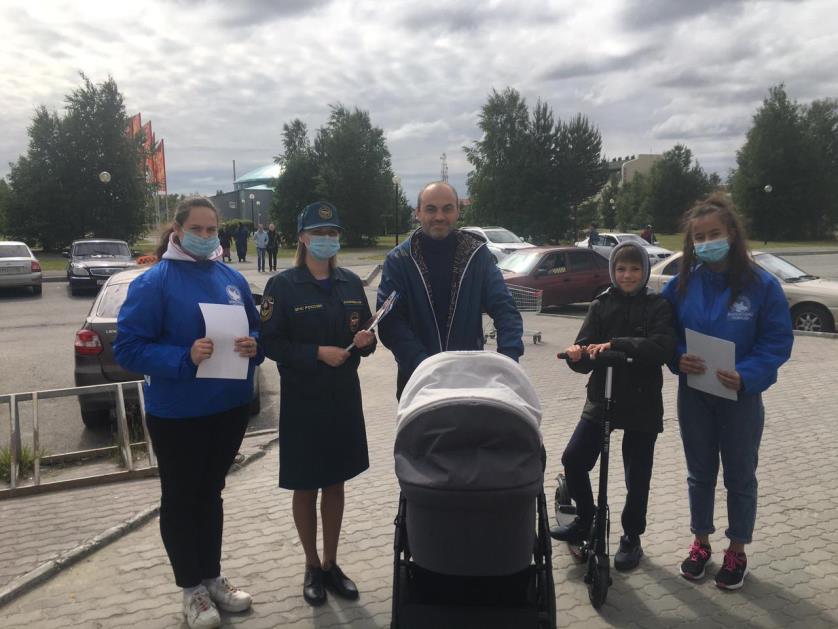 13
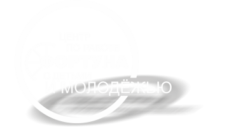 Отдел по организации и проведению культурно-массовых и досуговых мероприятий
Проведено 52 мероприятия с охватом 5 755 человек
14
Рок – фестиваль
«Под облаками»
15
15
16
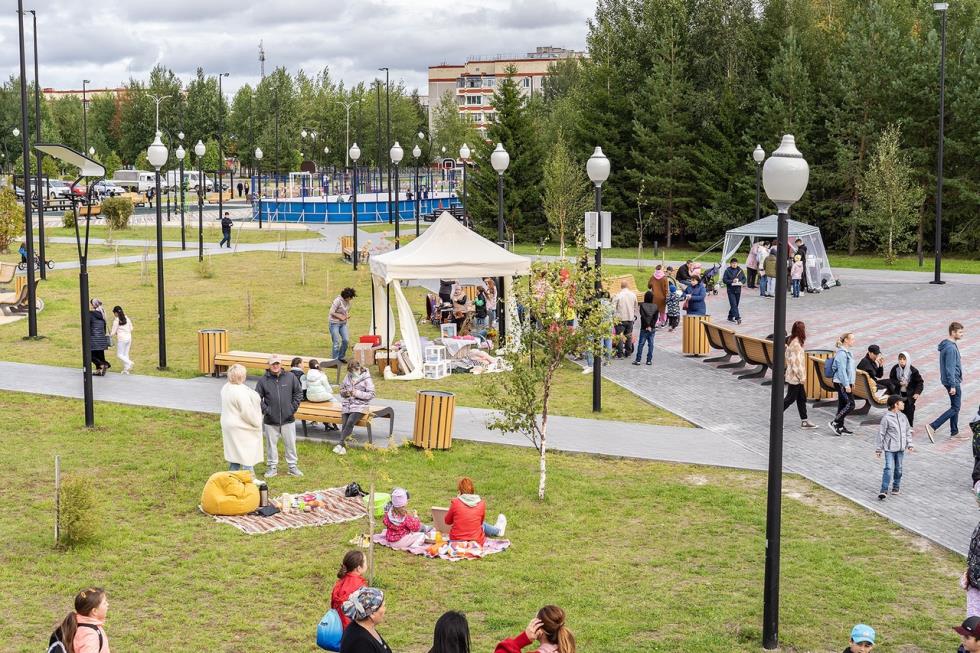 Фестиваль для молодых семей
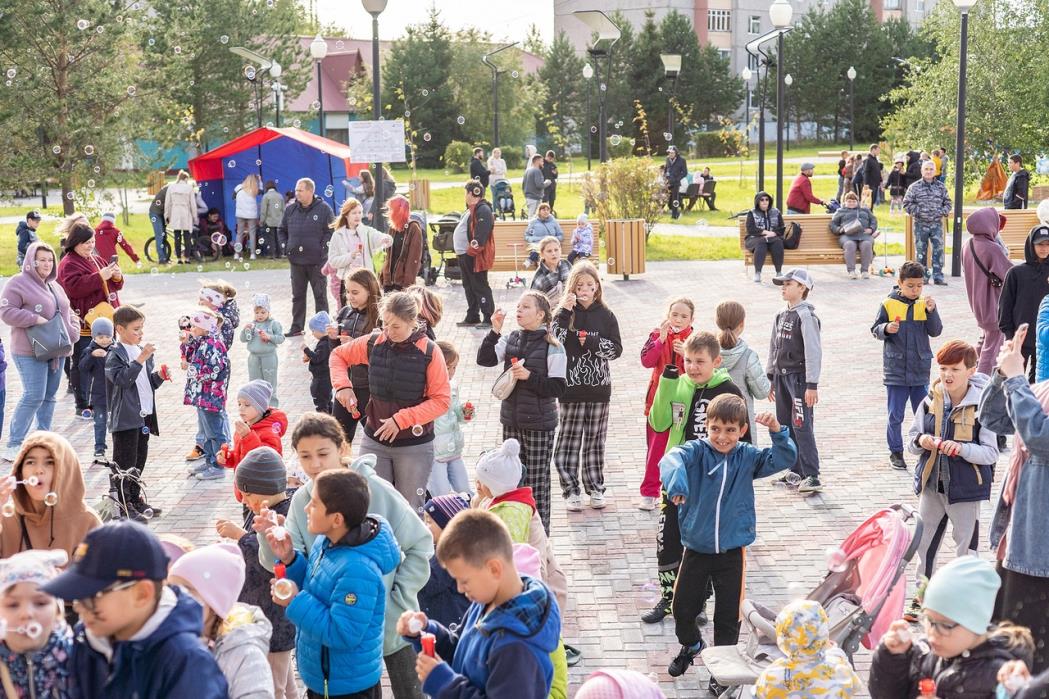 «На газоне»
17
18
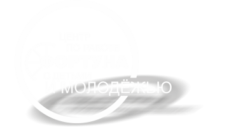 Центр национальных культур
19 национальных организаций и 2 самодеятельных  национальных творческих коллектива
19
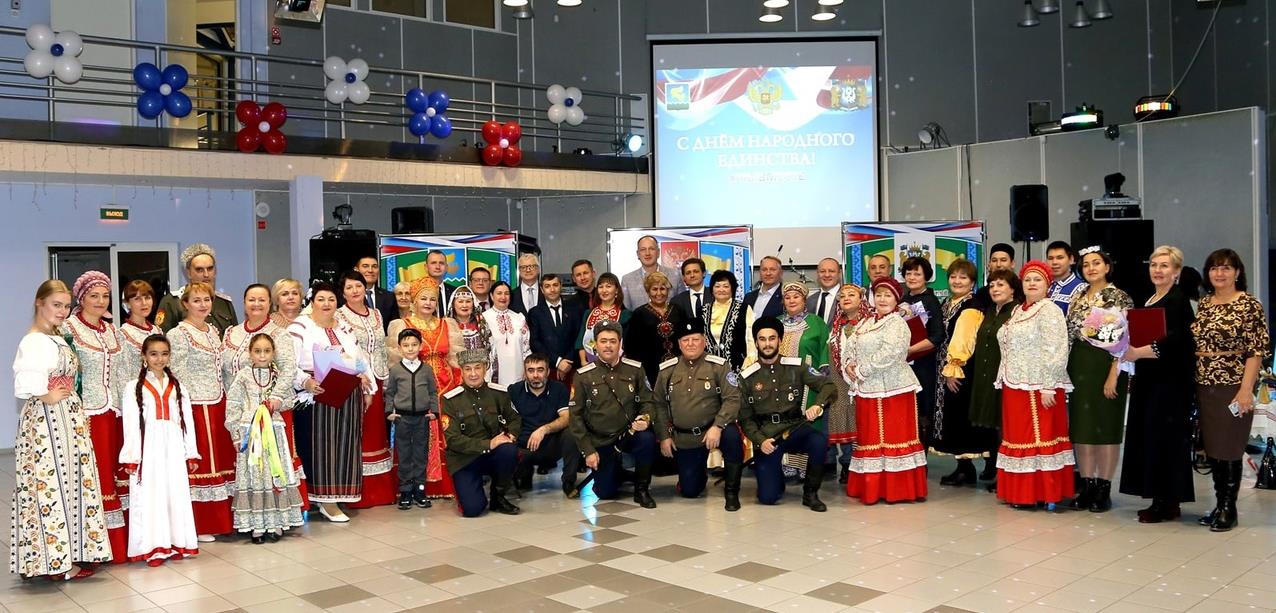 20
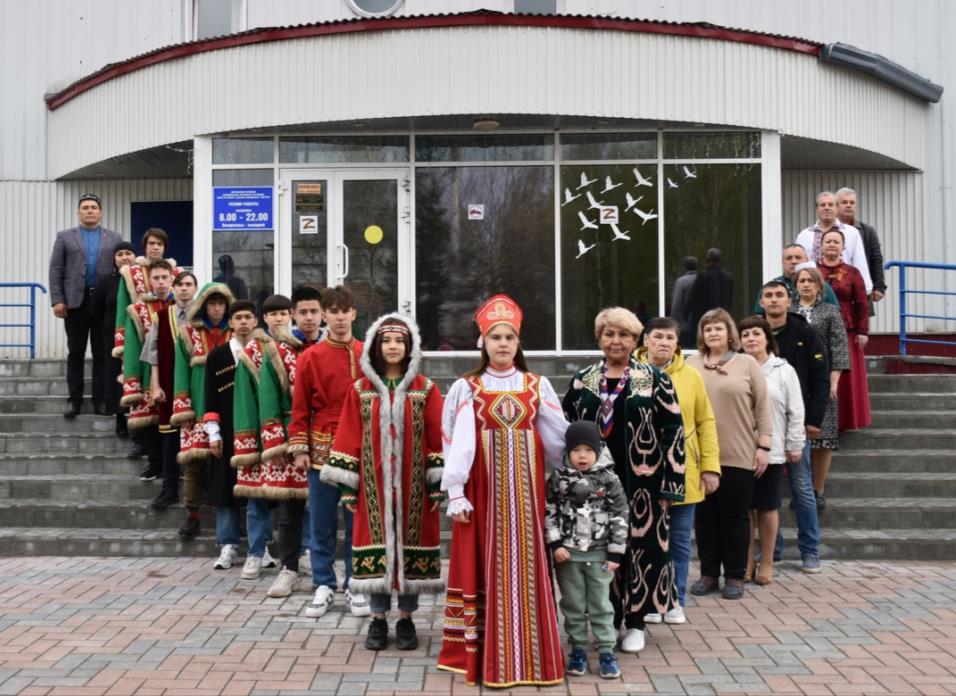 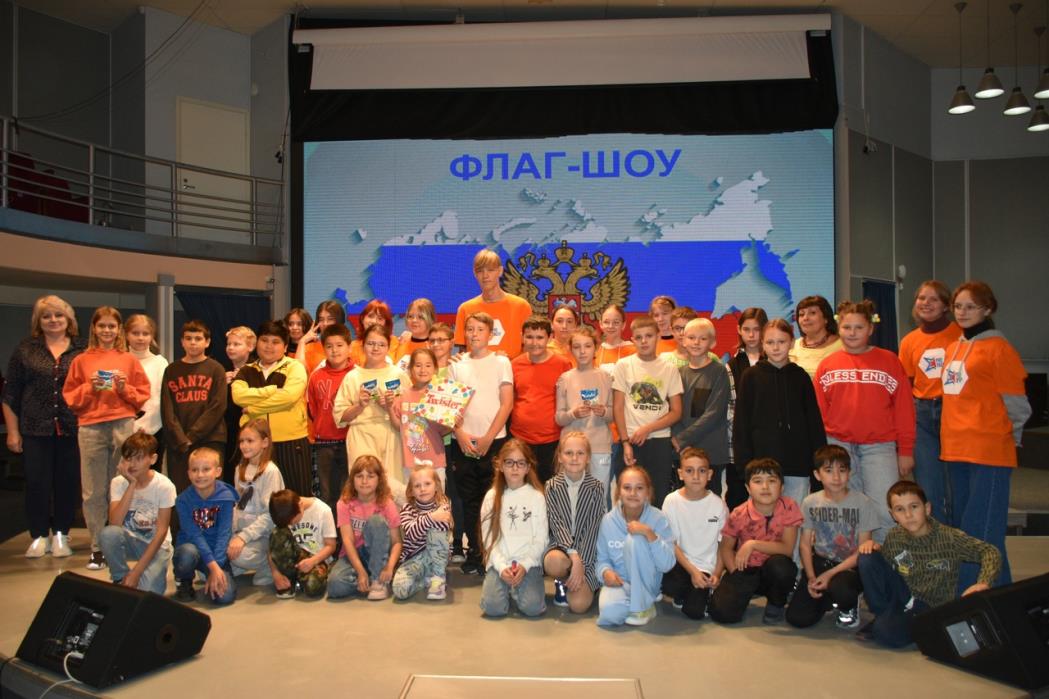 21
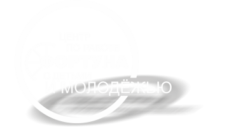 Отдел организации отдыха и занятости детей, подростков и молодёжи
Трудоустроено 630 подростков
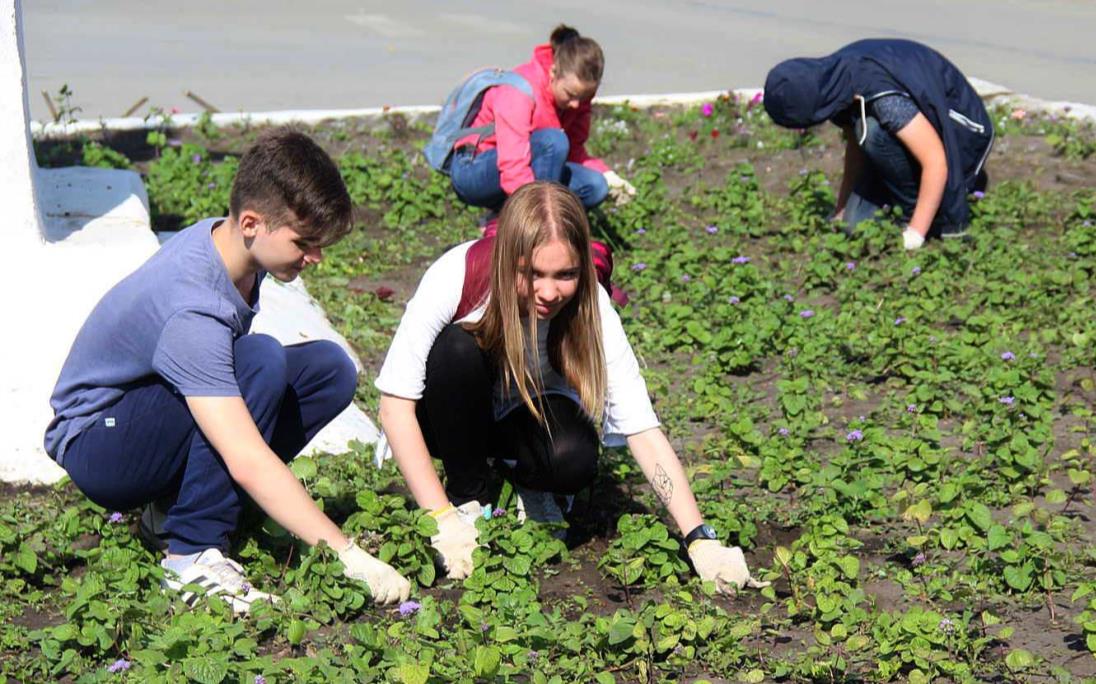 22
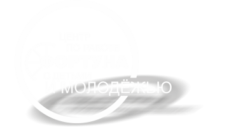 Отдел организации отдыха и занятости детей, подростков и молодёжи
Выездной отдых в каникулярный период: 144 человека
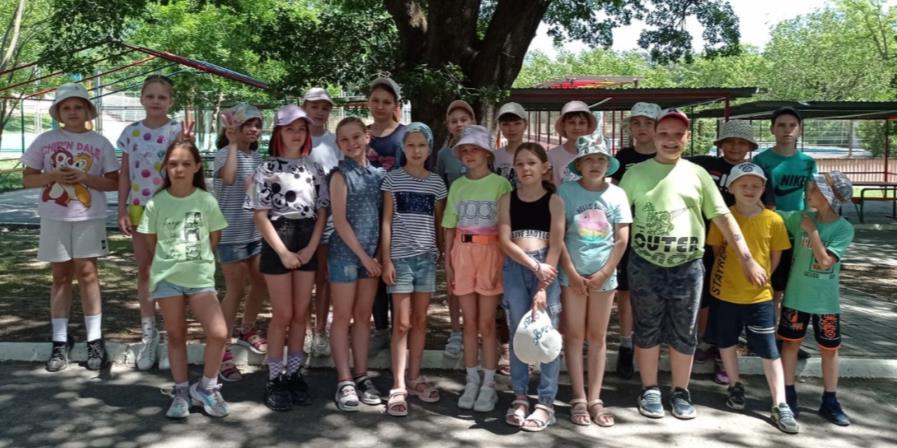 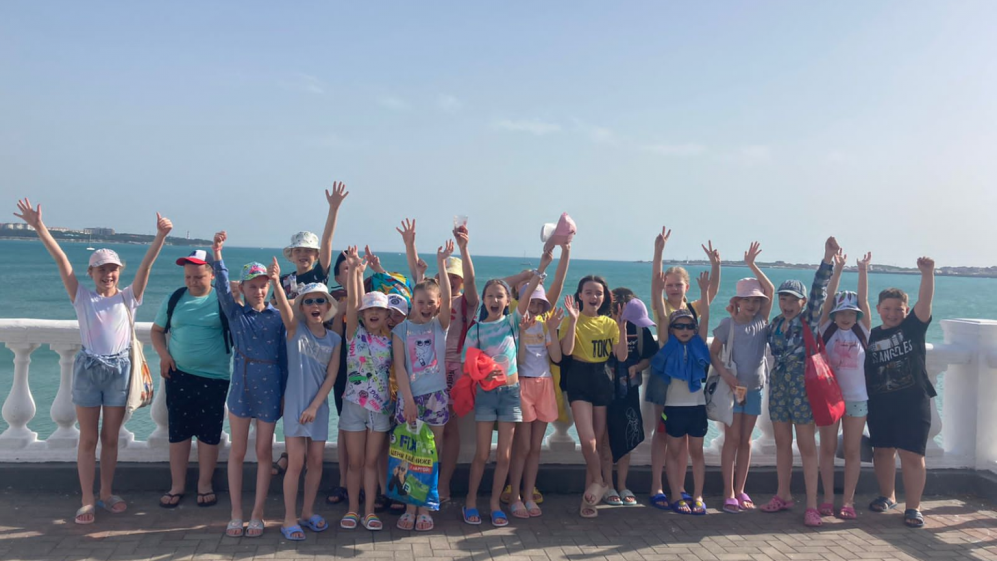 23
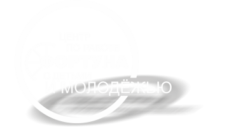 Отдел информационных ресурсов
24
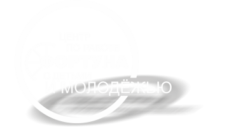 Отдел информационных ресурсов
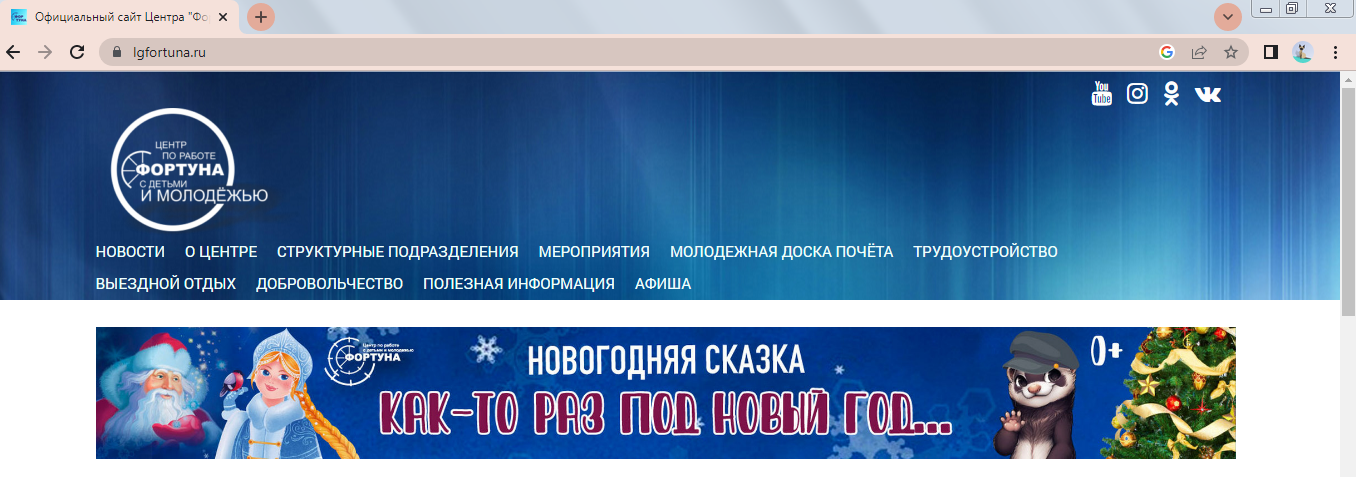 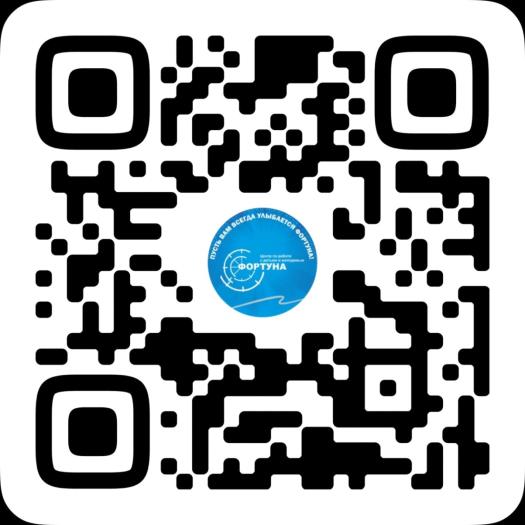 Более 330 новостных публикаций на официальном сайте
В социальной сети ВКонтакте еженедельно публикуется от 7 информационных записей
25
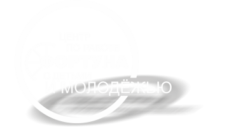 Опрос молодежной аудитории на тему: Востребованные мероприятия для молодежной аудитории 18+
26
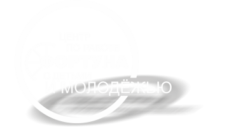 27
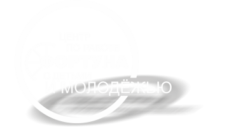 Я мечтаю о проведении в городе …
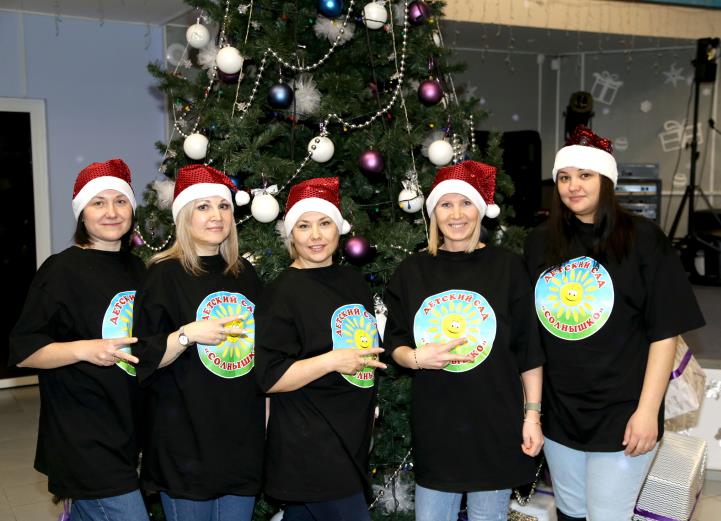 Фестивали различного направления
(театральной, культуры народов России , танцевального фестиваля, Стрит – арт)
Интеллектуальный марафон и квесты для работающей молодёжи
Фестивали -  концерты
(рок, рэп, брейк – данс)
28
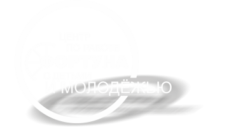 СПАСИБО ЗА ВНИМАНИЕ!
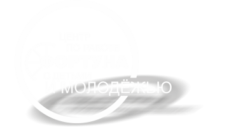 Итоги работы за 2022 год и перспективные планы деятельности Центра по работе с детьми и молодёжью «Фортуна» в 2023 году
Докладчик: директор ЛГ МАУ «Фортуна»
Е.П.Кривец